Die„Ich-kann-Liste“ 
als Diagnose-Instrument
Kluge/Rogg/Juni 2016
1
Beispiel für eine Ich-Kann-Liste (Sek1)
Kluge/Rogg/Juni 2016
Idee der Ich-kann-Liste
Konkrete Lehr-Lern-Inhalte werden an die Standards geknüpft; damit kann die Lehrer_in diagnostizieren auf welcher Niveaustufe die einzelne Schüler_in steht; die Förderungen zum Erreichen der nächsten Niveaustufe setzt hier an.

Auch können die Schüler_innen selbst ihre Kompetenzen und weitere Schwierigkeitsstufen damit einschätzen. Voraussetzung: Die Ich-kann-Liste ist für alle verständlich formuliert.
Kluge/Rogg/Juni 2016
3
Ziele der Ich-kann-Liste
Die Schüler_innen nehmen am Prozess der Leistungseinschätzung teil.
Lehrer_innen übersetzen die Standards für Schülerinnen und Schüler:
Sie bieten Verständlichkeit und den Bezug zur Unterrichtspraxis	
Sie stellen Verknüpfungen zwischen konkreten Unterrichtsthemen und dem individuellen Können der Schülerinnen und Schüler her.
Kluge/Rogg/Juni 2016
4
Teilhabe einfordern
Schüler_innen verstehen zumeist die abstrakten Standard-Formulierung des RLP nicht. Mit der Ich-kann-Liste wird in der eigenen Unterrichtsplanung, analog zu den Standardformulierungen des Fachplans Kunst (C2), konkretes Können in Bezug zu einem Inhalt abgefragt. Diese Konkretisierung gilt es im Sinne der Selbsteinschätzung von Schüler_innen zu entwickeln (gelbes Feld)
Kluge/Rogg/Juni 2016
5
Erstellen einer Ich-Kann-Liste
Kluge/Rogg/Juni 2016
1. Verknüpfe!
Eine Jahrgansstufe
Einen Inhalt
Einen Kompetenzbereich und jeweils eine entsprechende Kompetenz daraus
Dann die entsprechenden Standards aus dem Plan unter „die Schülerinnen und Schüler können…“ eintragen.
Kluge/Rogg/Juni 2016
Zum Beispiel: Wahrnehmen von Dingen und ihren Bedeutungen
Wahrnehmen:
Mögliche Bedeutungen zum Ausdruck bringen
Kluge/Rogg/Juni 2016
8
2. Schritt: „übersetze“ … aber bitte wie?
Erfinde in einer schülernahen und sprachsensiblen Formulierungsweise „Ich kann…“- Standards, die zum Inhalt passen und die Komplexitätssteigerung der RLP-Standards so in eine konkrete Leistung ‚übersetzen‘, dass die Schülerinnen und Schüler sie verstehen und daraus bereits Kriterien ableiten können.
Kluge/Rogg/Juni 2016
9
Übersetze!
Konkretisiere die Standards am Inhalt: 
Was genau können die Schüler_innen?
Kluge/Rogg/Juni 2016
10
Und jetzt:  Kombiniere!
Sek1- Beispiel
Kluge/Rogg/Juni 2016
11
[1] [1] http://www.hunde.de/magazin/die-geschichte-hinter-den-individuellen-hundehaeusern-designer-im-interview/
Kombiniere!
GS- Beispiel
Kluge/Rogg/Juni 2016
12
Hinweise und Tips zum ‚übersetzen‘
Es hilft …
das Thema von vornherein auf seine Eignung für Wahrnehmen, Gestalten, Reflektieren zu prüfen
eine Aufgabenstellung im Kopf zu haben
Kriterien mit zu formulieren, z.B. „so zeichnen, dass…“
….?
Kluge/Rogg/Juni 2016
13
Feedback
Ist die Ich kann-Liste ein Instrument, mit dem man in den unterschiedlichen Jahrgängen gut arbeiten kann? Was gilt es zu ergänzen/ zu verändern? Verstehen Sie ‚Diagnose‘ als ‚Anamnese‘, Bewertung im Nachklang oder setzen Sie sie in einem kontinuierlichen Prozess ein? Mit welchen Methoden oder Instrumenten verschränken Sie Fremd- und Selbst-einschätzung? Wäre eine sprachliche Erweiterung (z.B. in Form einer weiteren leeren Spalte) der Standardvorgaben durch die Schüler_innen sinnvoll? Lassen sie es uns wissen!
Kluge/Rogg/Juni 2016
14
Vielen Dank für Ihre Aufmerksamkeit! Kontakt:Ursula RoggTel: 03378 209 211E-Mail: ursula.rogg@lisum.berlin-brandenburg.de
Hinweise zur Verwendung: Dieses Werk ist lizenziert unter einer
Creative Commons Namensnennung-Keine Bearbeitung 3.0 Deutschland Lizenz.
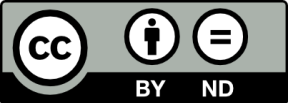 www.lisum.berlin-brandenburg.de